Bienvenue
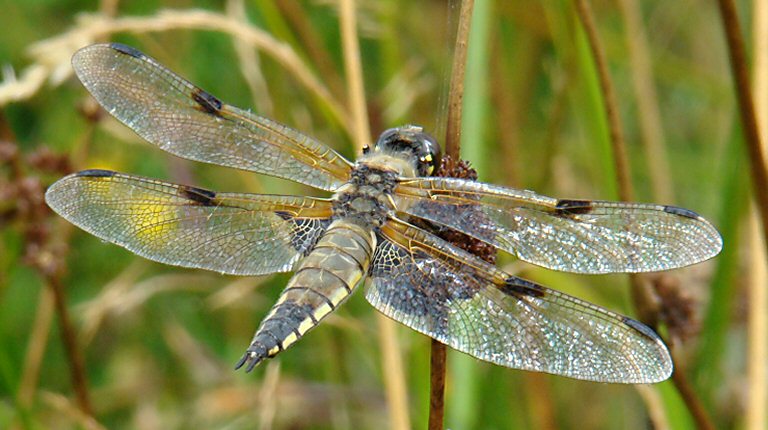 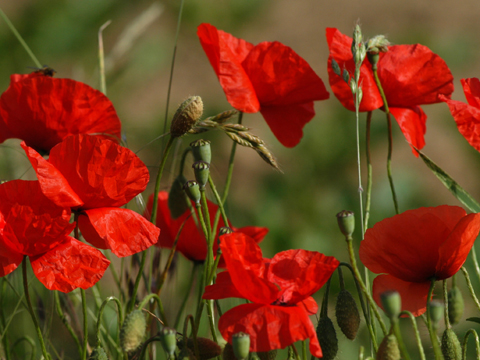 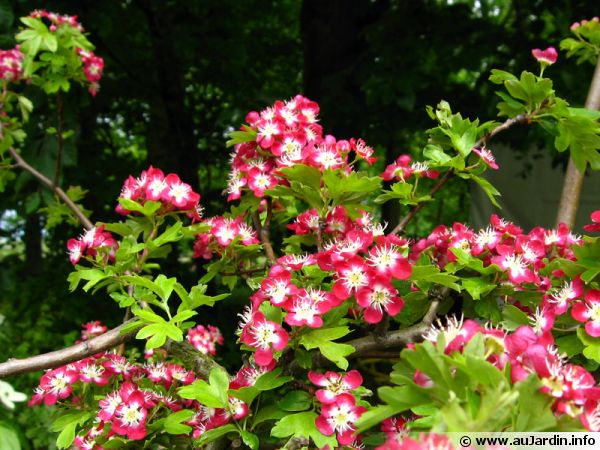 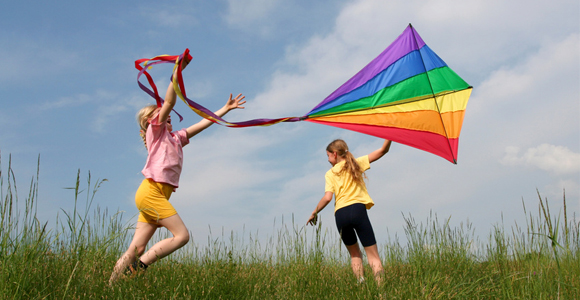 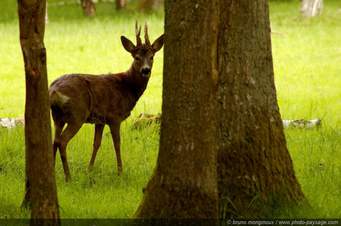 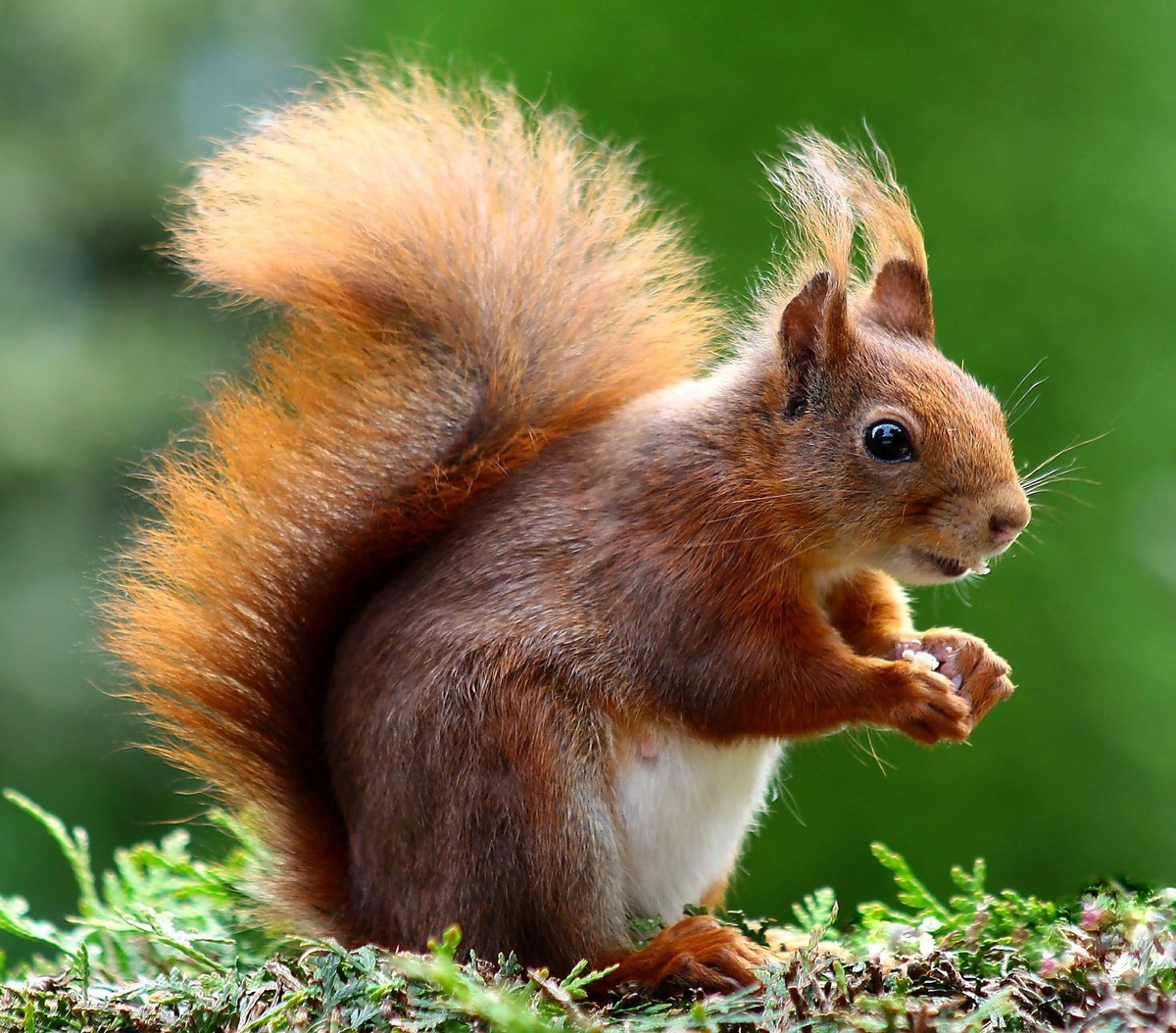 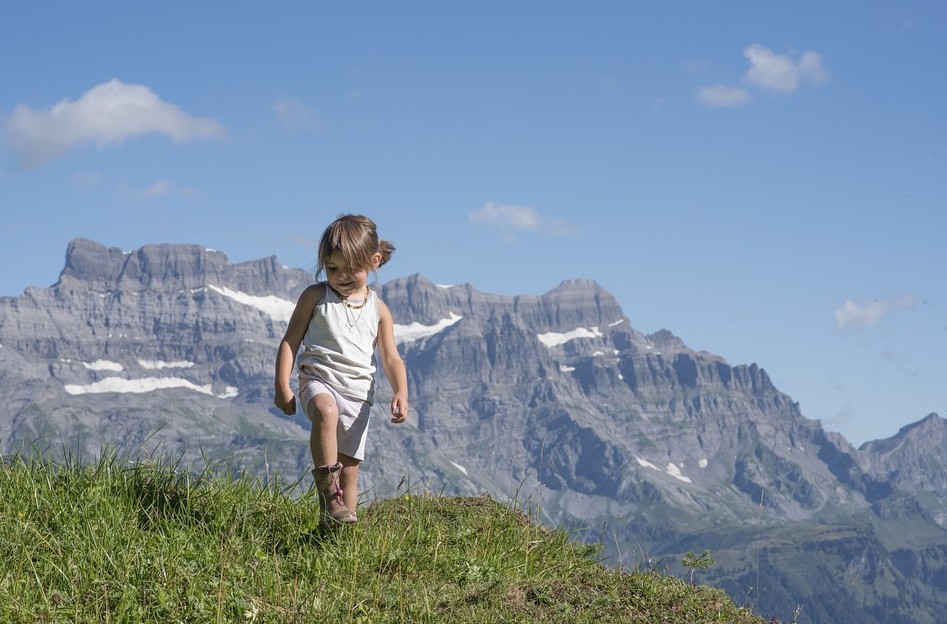 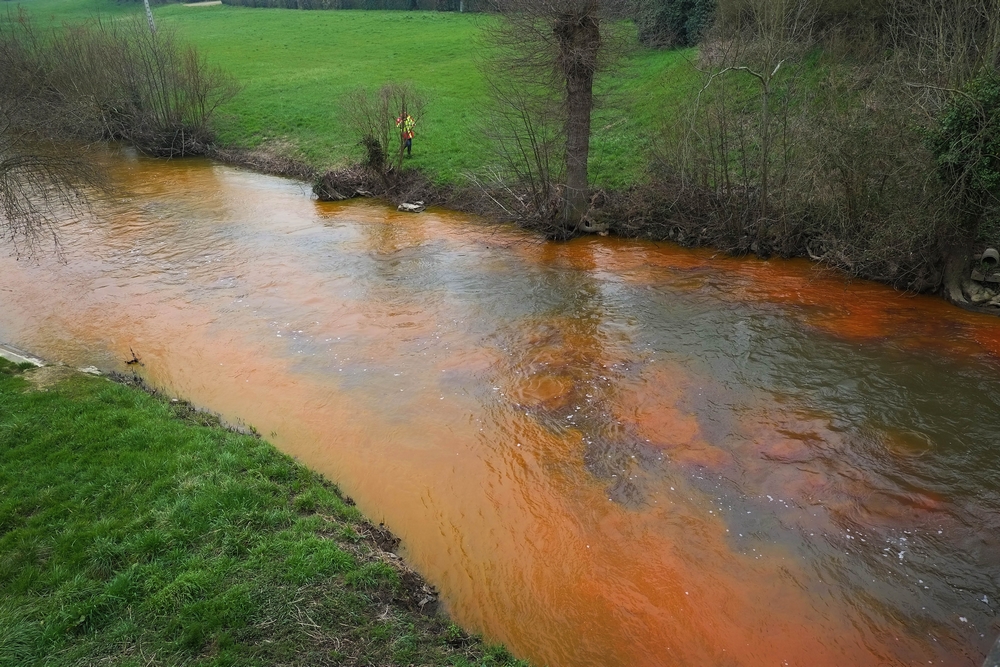 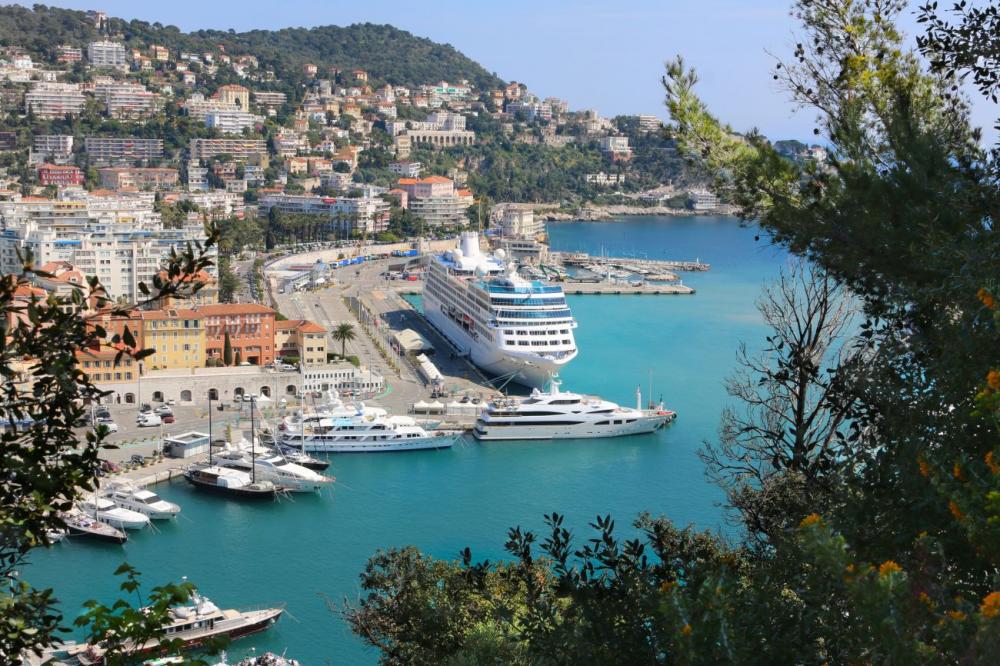 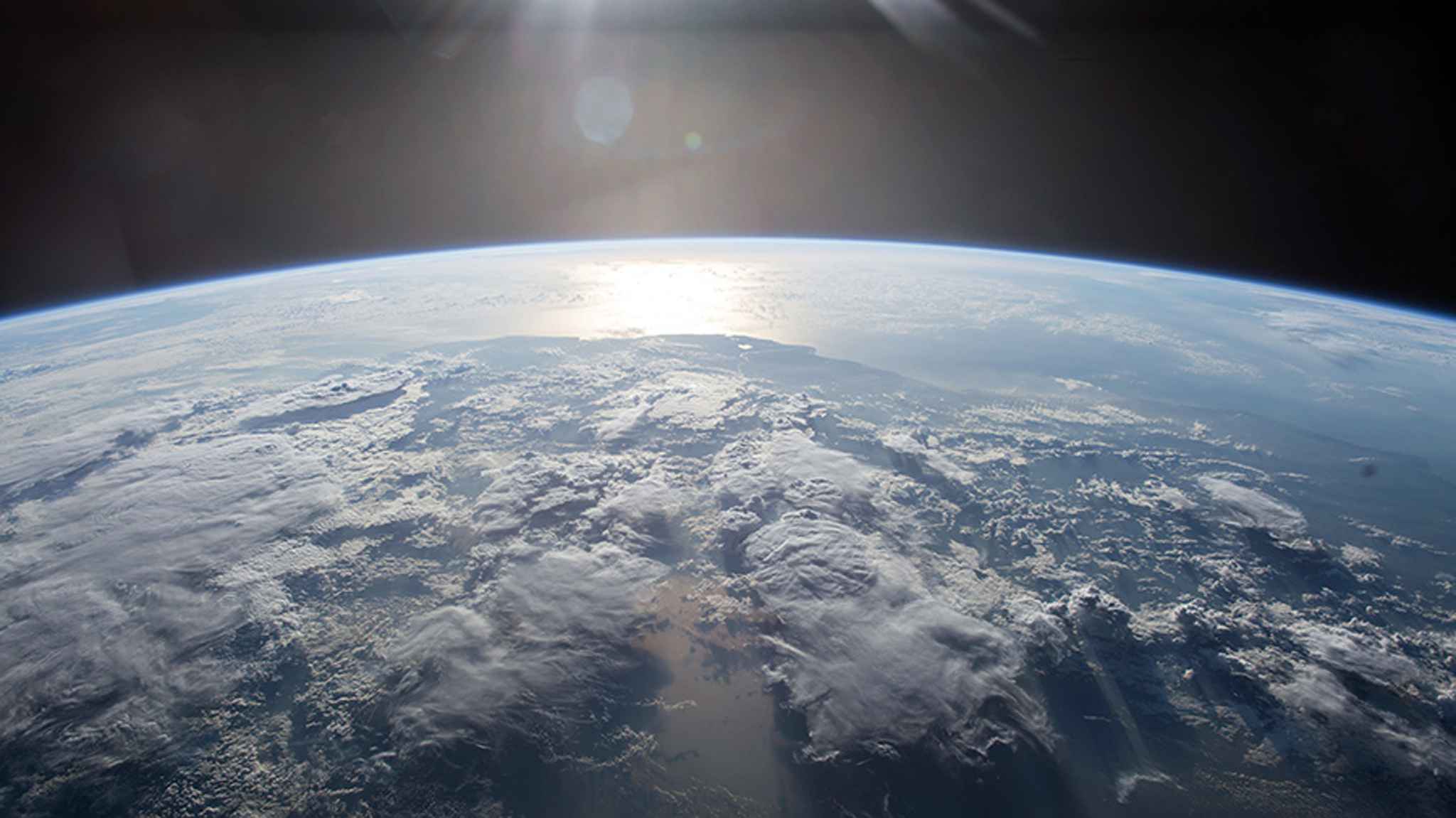 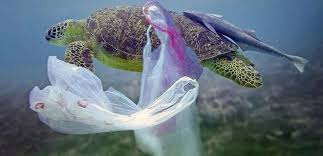 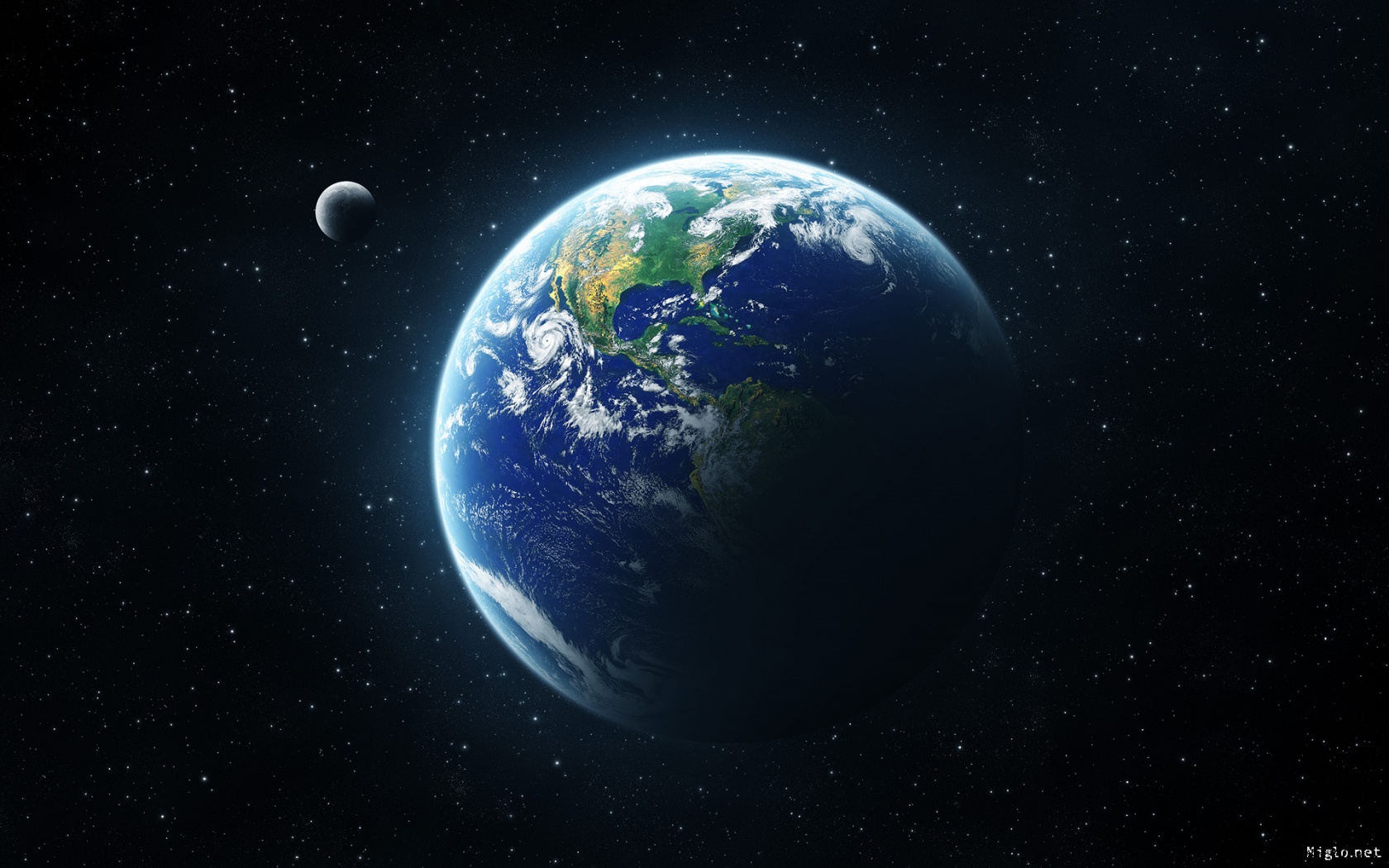 pardon
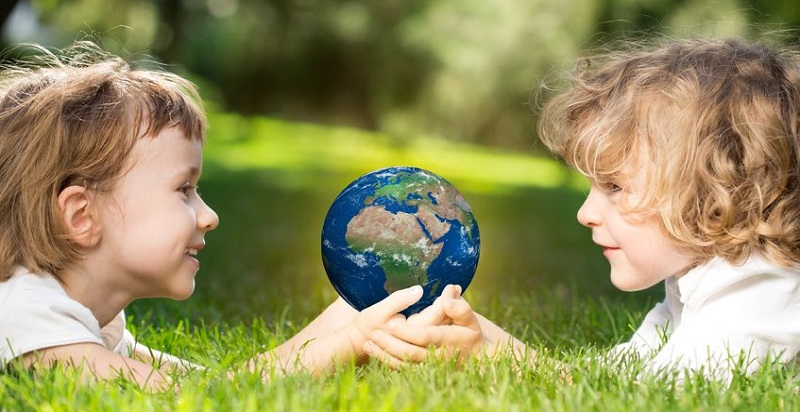 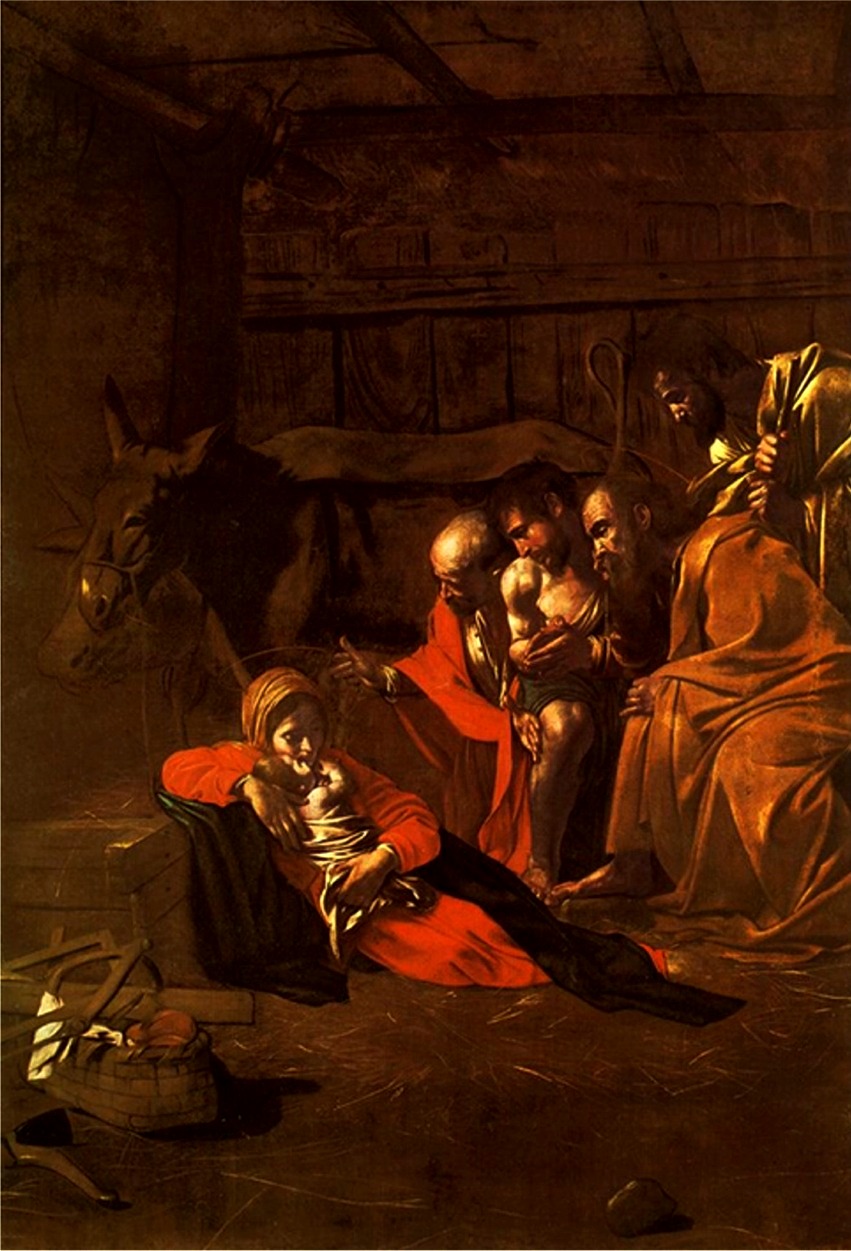 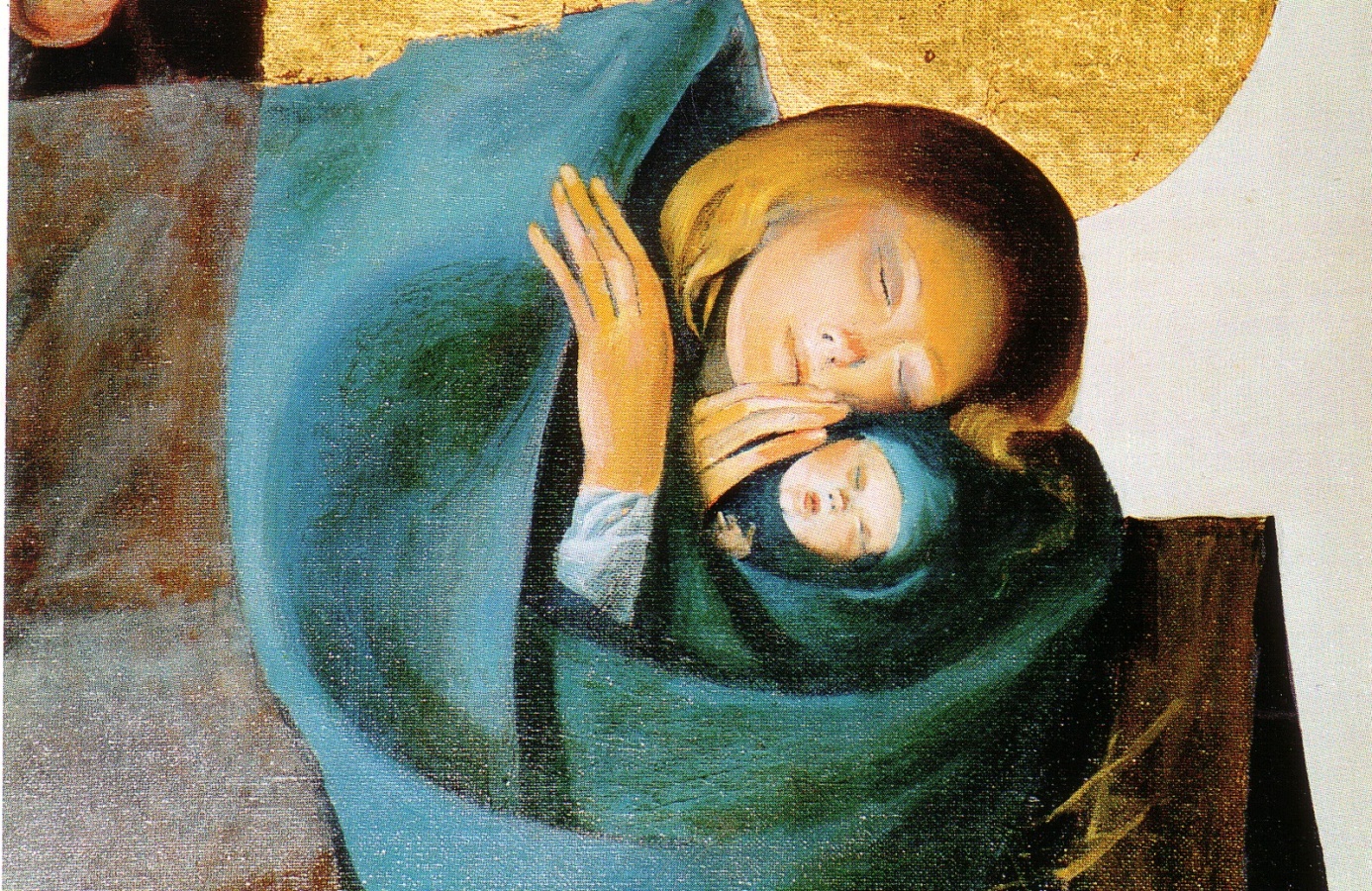